Workplace 
Wellness Champion 
Certification Program
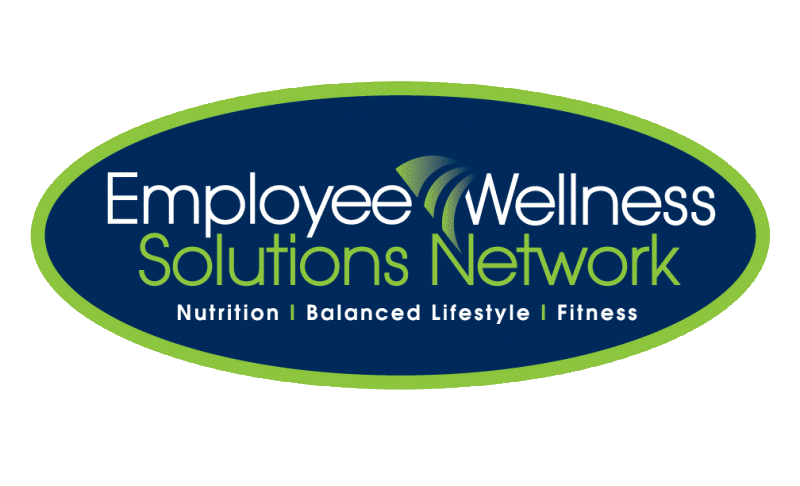 www.EWSNetwork.com
[Speaker Notes: Rules
Talk about the last 2 years]
Main Objectives Today
Define a Healthy Workplace…..what does that “look like” to you?

How does being a wellness champion fit?

How to be an effective wellness champion!

Engaging more employees through CVS’s
Communication
Visibility/Value
Supporting Initiatives and Programs

Main objectives for your wellness program

Q1 roll-out – reNEW YOU, Health Connected
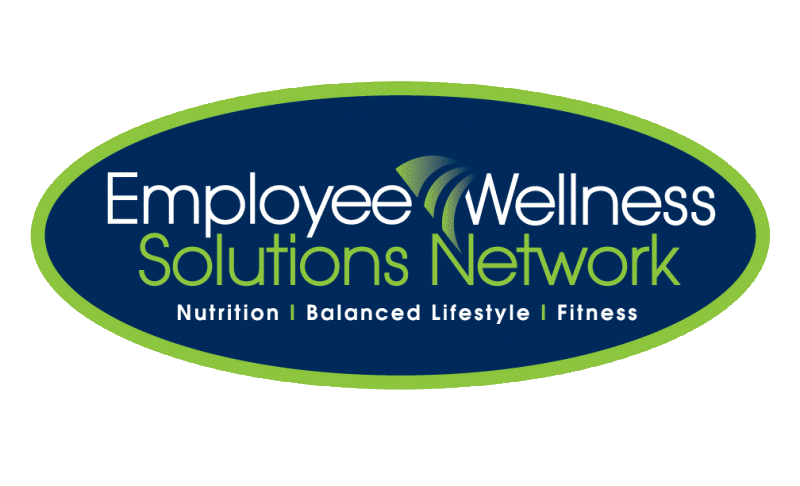 www.EWSNetwork.com
[Speaker Notes: Important to note…although there is a focus on individual health promotion…when we look at the sum of all aspects of the program together they make the greatest impact on employee well being…I believe addressing health and wellness in the workplace is the right thing to do. Employers have a prominent, influential position to promote health and wellness. 
If resources are an issue…start with something that works for you and your organization…your influence can bring about change…newsletter(healthly lifestyles, special tea food choices), blood pressure kiosk, fun corporate challenge, walking group(lunch time), health fair… contact some health care specialists…include a flu shot clinic… have a golf tournament and call it a wellness initiative…take pictures…share with staff…COMMUNICATION the key.

SM approval – CEO/ VP’s participation…they send out emails to all staff indicating support [attend health fair for 1 hour on company time]. Board support.

Investment – not seen as a cost. Wellness program has been woven through the folds of our organization. People just talk about it now…best of all we are seeing the results the effort we put in the first year or two.

Clear objectives for implementation – why continue? Very clear that a comprehensive wellness strategy works…creates a fit and healthy bottom line of… healthy engaged staff, reduces absenteeism, reduced health care costs, boost in morale, increased productivity.]
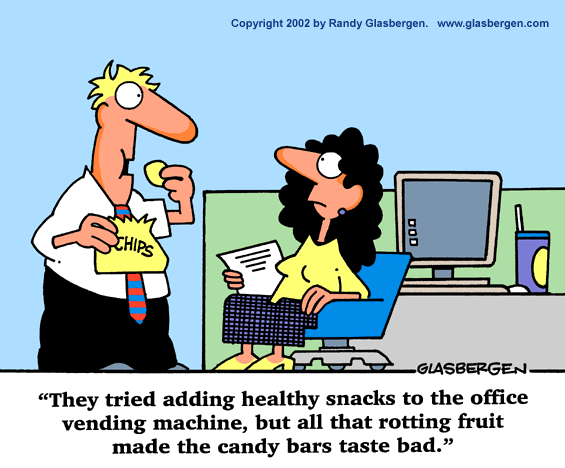 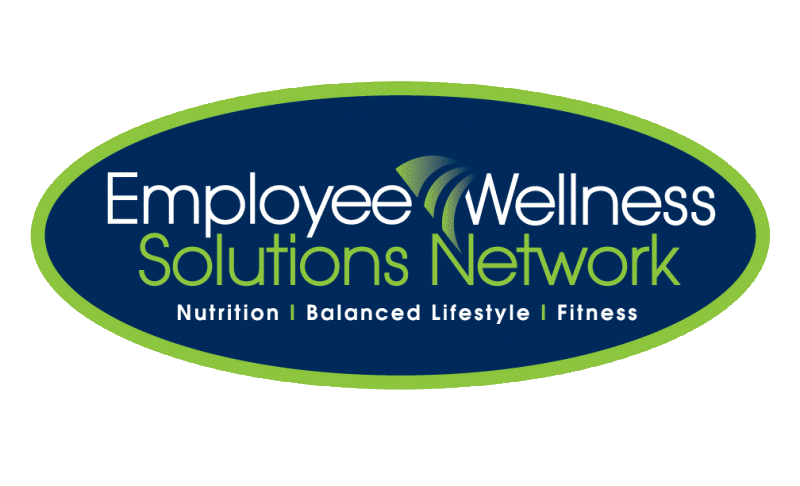 www.EWSNetwork.com
[Speaker Notes: Important to note…although there is a focus on individual health promotion…when we look at the sum of all aspects of the program together they make the greatest impact on employee well being…I believe addressing health and wellness in the workplace is the right thing to do. Employers have a prominent, influential position to promote health and wellness. 
If resources are an issue…start with something that works for you and your organization…your influence can bring about change…newsletter(healthly lifestyles, special tea food choices), blood pressure kiosk, fun corporate challenge, walking group(lunch time), health fair… contact some health care specialists…include a flu shot clinic… have a golf tournament and call it a wellness initiative…take pictures…share with staff…COMMUNICATION the key.

SM approval – CEO/ VP’s participation…they send out emails to all staff indicating support [attend health fair for 1 hour on company time]. Board support.

Investment – not seen as a cost. Wellness program has been woven through the folds of our organization. People just talk about it now…best of all we are seeing the results the effort we put in the first year or two.

Clear objectives for implementation – why continue? Very clear that a comprehensive wellness strategy works…creates a fit and healthy bottom line of… healthy engaged staff, reduces absenteeism, reduced health care costs, boost in morale, increased productivity.]
Good vs. Great
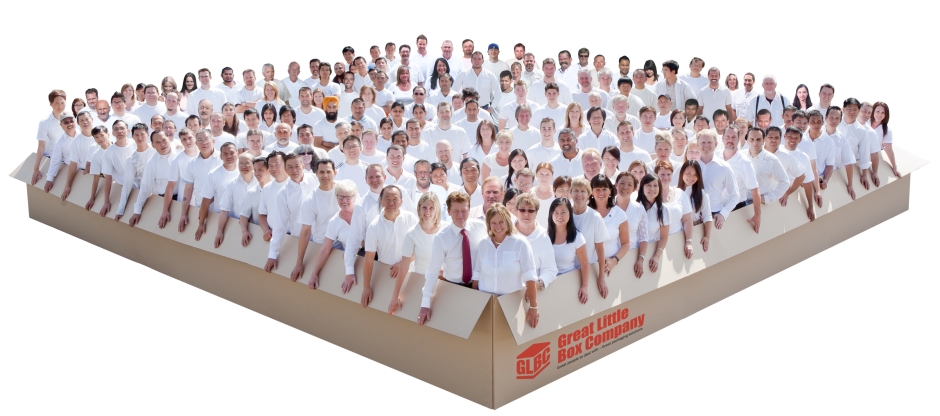 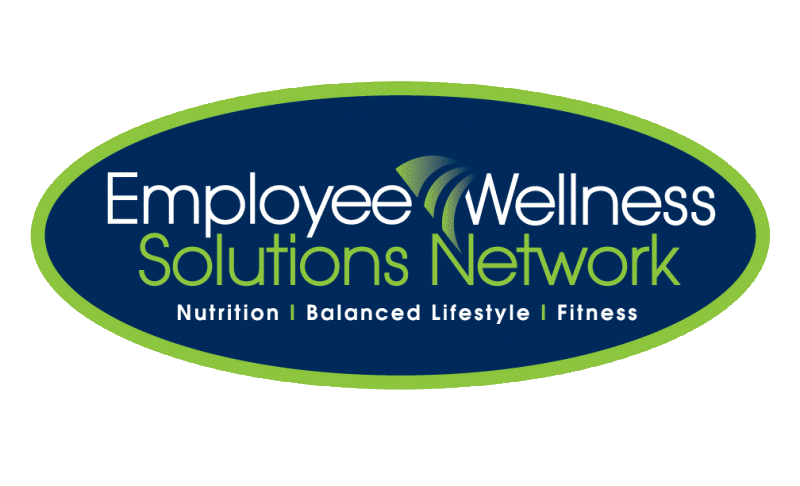 www.EWSNetwork.com
Great Wellness Programs
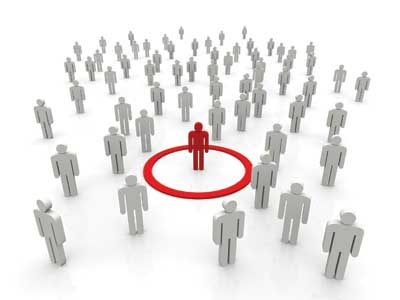 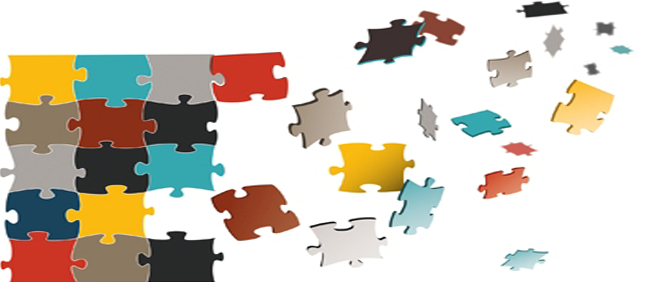 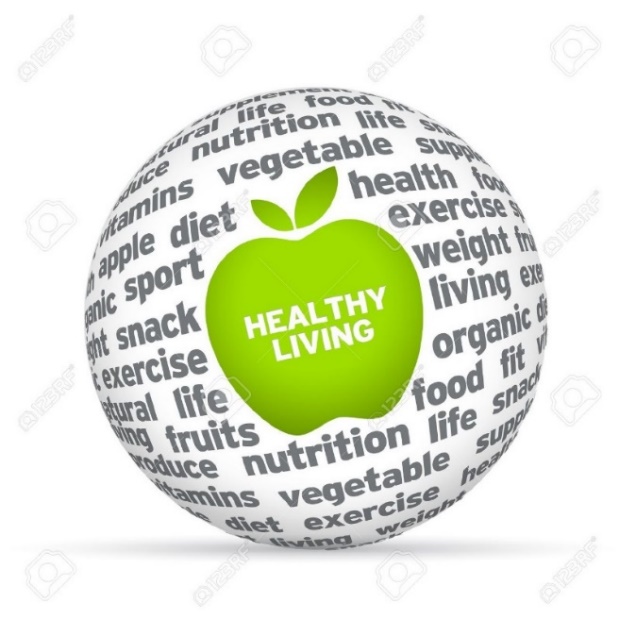 Supportive Leadership
Strategic Planning
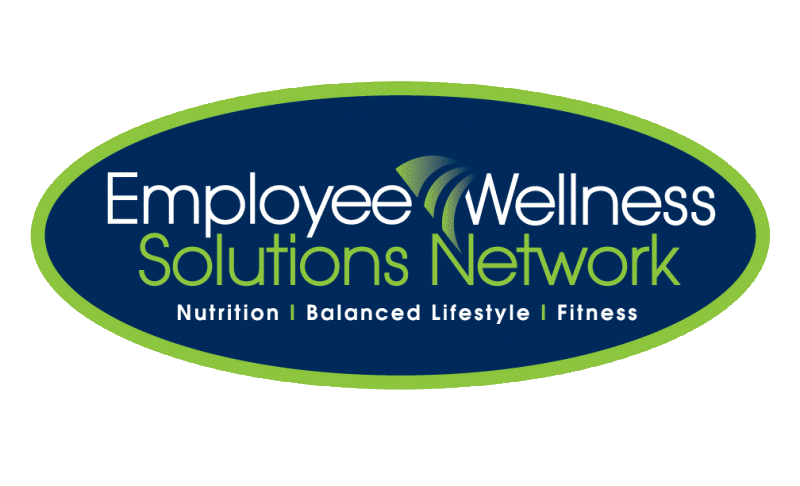 Promotion of Behaviour Change
www.EWSNetwork.com
[Speaker Notes: Mission and vision statement support – definitions for both
Do they have a corporate vision/mission
When you create the wellness one, do they compliment each other? I can give examples to build internal ownership – pride, culture, not a fly by night, engrained into overall culture that are written somewhere – incorporated into corp strategic plan]
Readiness to Change
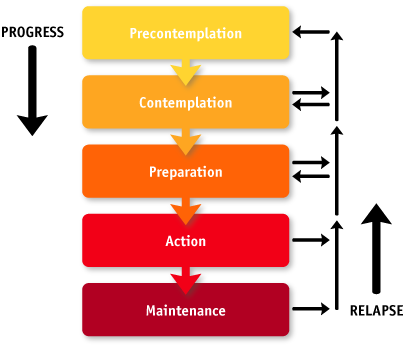 Area for  Positive Impact and Change
Where Most Companies Spend Their Time
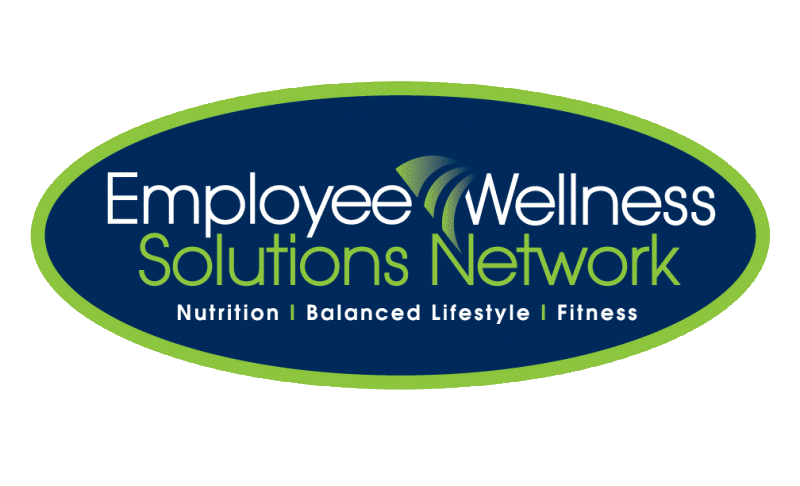 www.EWSNetwork.com
[Speaker Notes: - Need to be able to pull yourself away from the ground level and think as if you are looking at the “whole” culture from 30,000ft]
Building a Successful 
Wellness Program
Define a healthy workplace and set objectives

Capture leadership support 
Create a cohesive and supportive wellness committee

Create a supportive environment
Healthy culture

Collect data to drive health efforts
HRA, metrics

Choose appropriate interventions to address risk factors

Measure outcomes
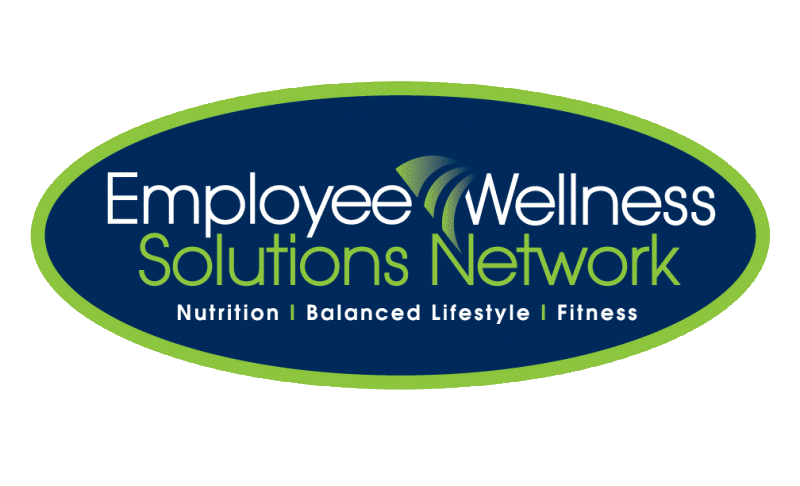 www.EWSNetwork.com
[Speaker Notes: Important to note…although there is a focus on individual health promotion…when we look at the sum of all aspects of the program together they make the greatest impact on employee well being…I believe addressing health and wellness in the workplace is the right thing to do. Employers have a prominent, influential position to promote health and wellness. 
If resources are an issue…start with something that works for you and your organization…your influence can bring about change…newsletter(healthly lifestyles, special tea food choices), blood pressure kiosk, fun corporate challenge, walking group(lunch time), health fair… contact some health care specialists…include a flu shot clinic… have a golf tournament and call it a wellness initiative…take pictures…share with staff…COMMUNICATION the key.

SM approval – CEO/ VP’s participation…they send out emails to all staff indicating support [attend health fair for 1 hour on company time]. Board support.

Investment – not seen as a cost. Wellness program has been woven through the folds of our organization. People just talk about it now…best of all we are seeing the results the effort we put in the first year or two.

Clear objectives for implementation – why continue? Very clear that a comprehensive wellness strategy works…creates a fit and healthy bottom line of… healthy engaged staff, reduces absenteeism, reduced health care costs, boost in morale, increased productivity.]
What adjectives describe a Healthy Workplace?
A Healthy Workplace…..
Vision
Mission
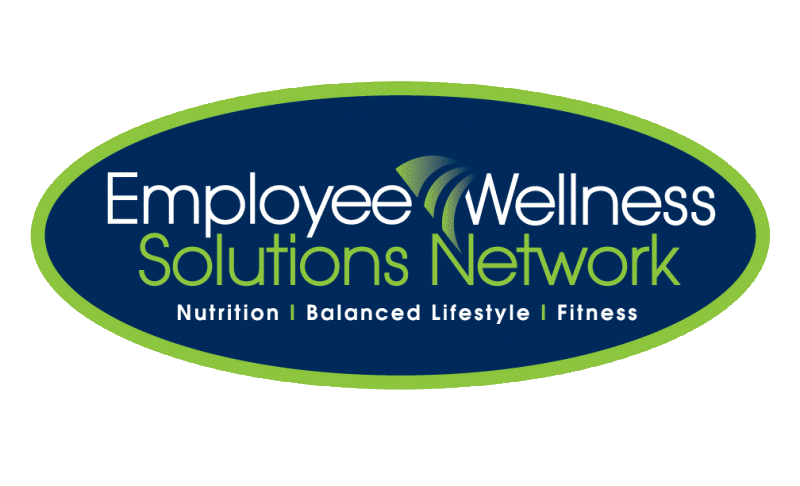 www.EWSNetwork.com
[Speaker Notes: Interactive activity – small groups, then share?
Words to describe a healthy workplace
Define health workplace in a sentence
Use words to make a vision/mission statement]
Name the Wellness Program
YOUR Wellness Program
Mission and Vision Statements for Program
Align Wellness to Corporate Strategy
Establish Health Policies and Procedures
Initiatives Follow a Strategic Approach
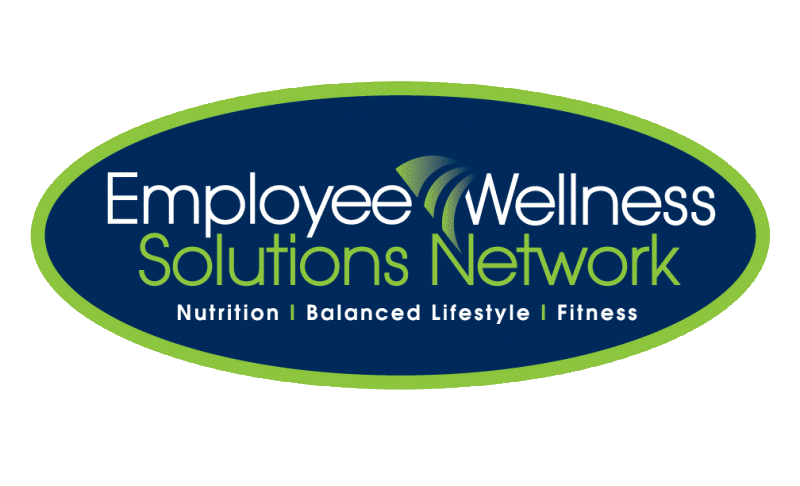 www.EWSNetwork.com
[Speaker Notes: GIVE IT ROOTS, SOLID FOUNDATION
Vision/Mission – we did in last exercise
Name program – competition? Ideas from group
Align to corp strategy – management objectives for wellness, why wellness, why now, example of HPA and LH
Health policies – public health re: organizational health and change…policies/procedures first may lead to a less attractive goal by staff
Strategic Approach – why, what, how?]
"While a majority of employers are committed to providing wellness programs, there remains a gap between the primary health risks identified and the type of program offered." 
	- Sun Life-Buffett 2013 National Wellness Survey
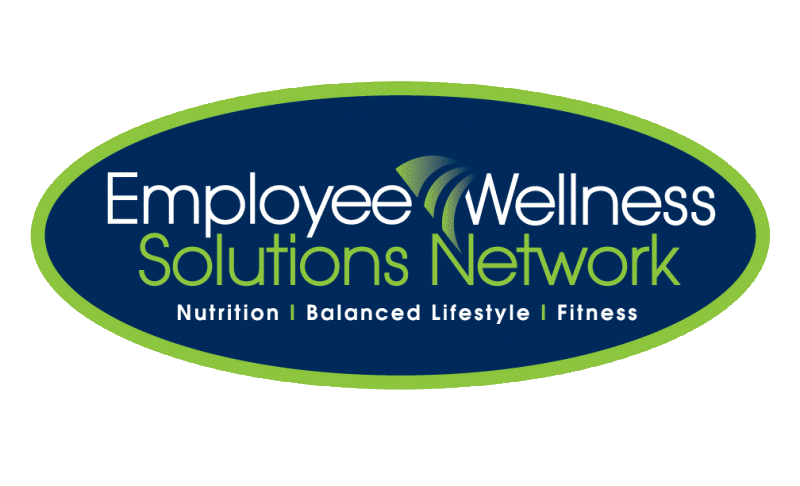 www.EWSNetwork.com
MAIN OBJECTIVES for WELLNESSJan-Dec 2016
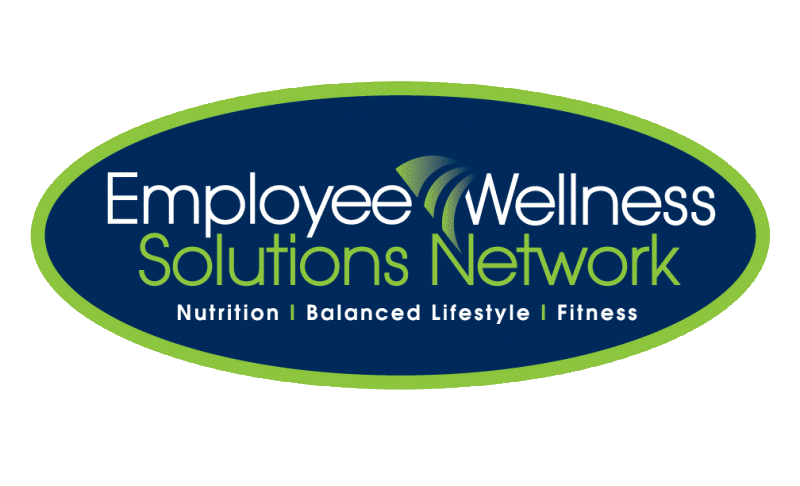 www.EWSNetwork.com
[Speaker Notes: Mission and vision statement support – definitions for both
Do they have a corporate vision/mission
When you create the wellness one, do they compliment each other? I can give examples to build internal ownership – pride, culture, not a fly by night, engrained into overall culture that are written somewhere – incorporated into corp strategic plan]
Supportive Leadership
HEALTHY CULTURE
Effective Wellness Champions
Engaged Staff
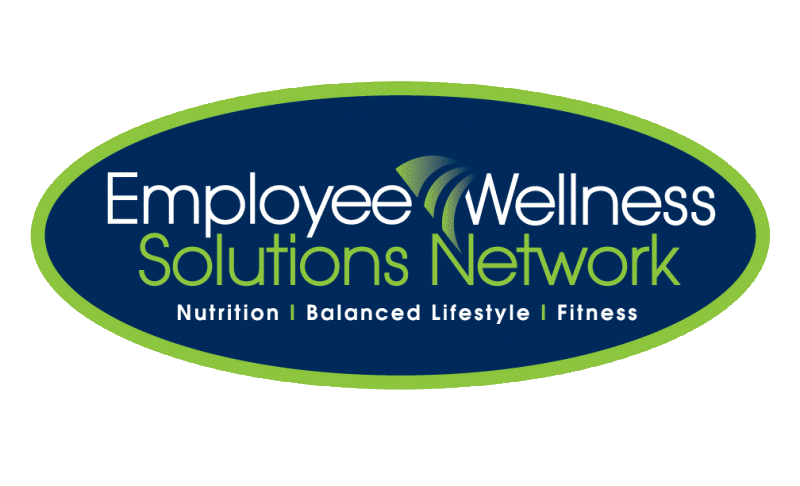 www.EWSNetwork.com
[Speaker Notes: Which on of the 7 would you say burdens your organization the most]
Top Down Support
Upper 
Management
/ Leadership



Middle Management



Front Line Staff
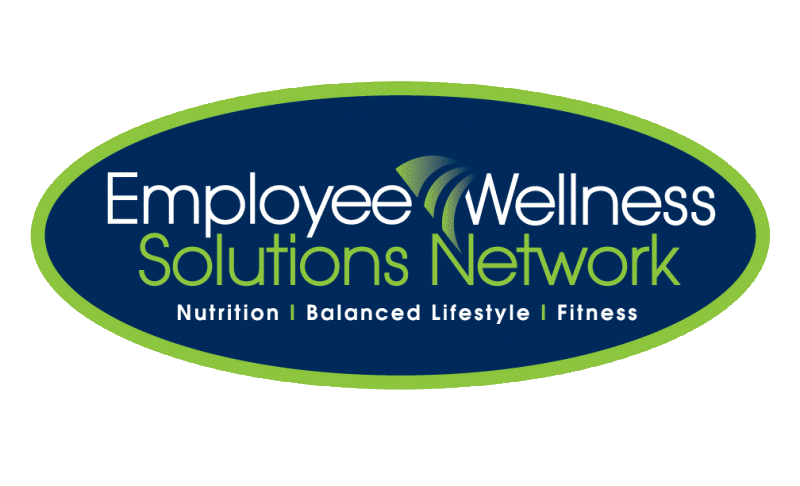 www.EWSNetwork.com
[Speaker Notes: Leadership support
Top down, bottom fed approach – pyramid structure – leadership, middle management, front line – arrow from top to bottom
How do you find out if they are behind a program rather than writing a cheque. 
Expectations on how leaders are supportive – asking from memos, emails, supportive participation – may not expect leaders to buy new yoga gear, but….]
Leadership Support and 
Middle Management Support
CURRENT SUPPORT

How does your Senior Leadership Team support wellness? 1 to 5

How does the Middle Management Team support wellness? 1 to 5

Do we know what management’s objectives are for wellness?


IDEAS ON IMPROVEMENT???
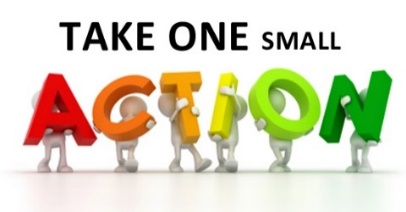 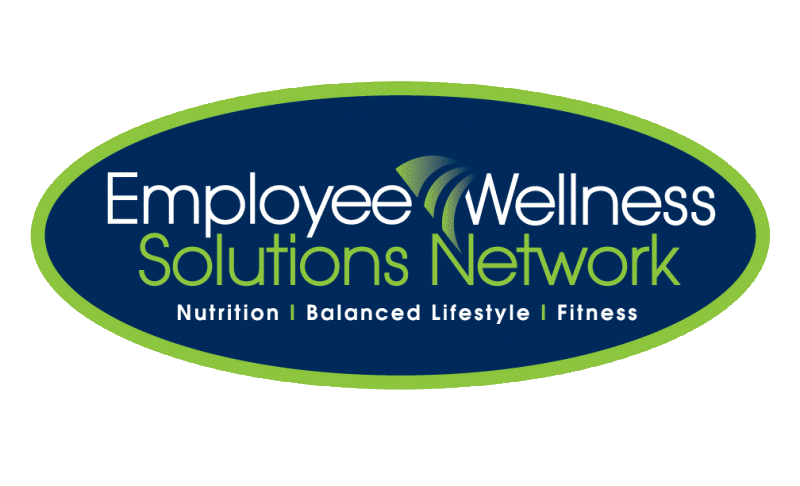 www.EWSNetwork.com
[Speaker Notes: Healthy food/drink options, healthy vending machines, other?
Every staff meeting – Chantelle or Scott reads wellness memo?
Every branch meeting – branch manager reads wellness memo?


Important to note…although there is a focus on individual health promotion…when we look at the sum of all aspects of the program together they make the greatest impact on employee well being…I believe addressing health and wellness in the workplace is the right thing to do. Employers have a prominent, influential position to promote health and wellness. 
If resources are an issue…start with something that works for you and your organization…your influence can bring about change…newsletter(healthly lifestyles, special tea food choices), blood pressure kiosk, fun corporate challenge, walking group(lunch time), health fair… contact some health care specialists…include a flu shot clinic… have a golf tournament and call it a wellness initiative…take pictures…share with staff…COMMUNICATION the key.

SM approval – CEO/ VP’s participation…they send out emails to all staff indicating support [attend health fair for 1 hour on company time]. Board support.

Investment – not seen as a cost. Wellness program has been woven through the folds of our organization. People just talk about it now…best of all we are seeing the results the effort we put in the first year or two.

Clear objectives for implementation – why continue? Very clear that a comprehensive wellness strategy works…creates a fit and healthy bottom line of… healthy engaged staff, reduces absenteeism, reduced health care costs, boost in morale, increased productivity.]
Creating Wellness Champions
Contributor
Ambassador
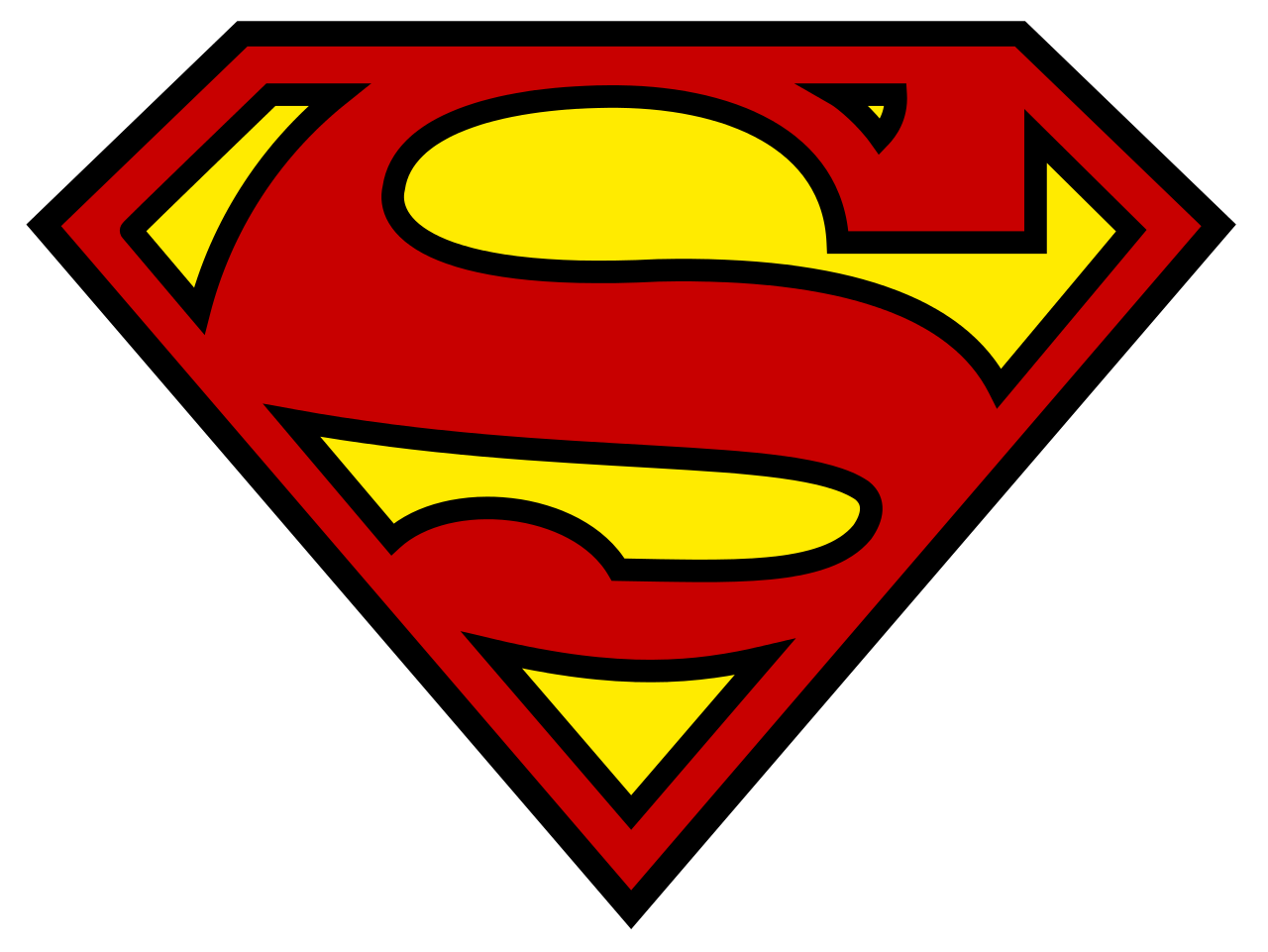 C
W
Excited
Leader
Enthusiastic
Inclusive & Diverse Committee
Healthy/Unhealthy
Supporter
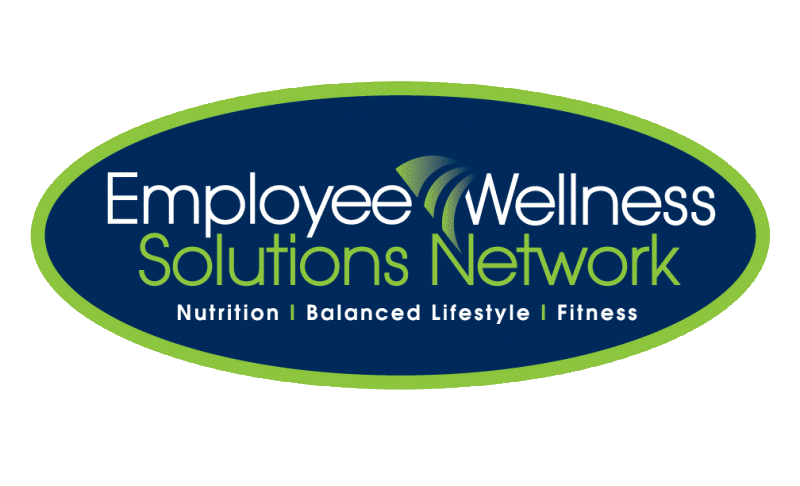 Focus on Direction
www.EWSNetwork.com
[Speaker Notes: Defining WC
Superman logo with WC
10 different words that person to come up on slide
Healthy vs unhealthy  - attracting to various initiatives
Inclusive – from different departments]
What makes an effective 
Wellness Champion?
CREATE A DYNAMIC COMMITTEE

Enthusiastic about positive change and where we’re going!
Invested 
Provide feedback, new ideas, what’s working/what’s not, change in direction, group we’re missing, etc….
Leave the “JUNK IN THE TRUNK”
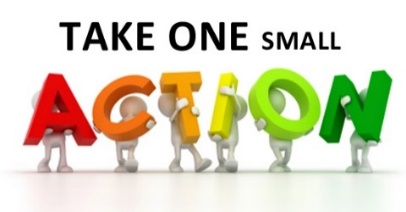 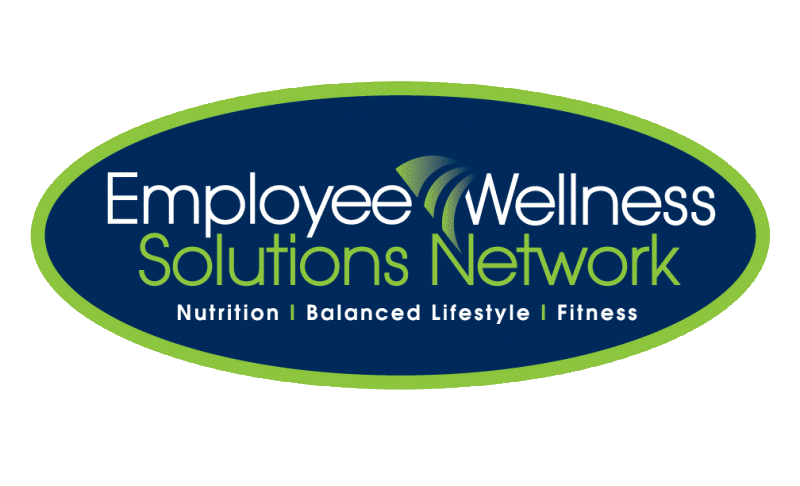 www.EWSNetwork.com
[Speaker Notes: Wellness champions – creating a dynamic committee
Well-rounded from different departments/buildings/who else can we recruit? Inclusive representation
Agenda, minutes, positive roundtable
 
Scenario activity – take negative spin and then positive spin. Practice, come back and role-play – pick 2 scenarios out of pot and practice negative spin and positive spin
I don’t think management is behind this program….you have to know the leadership support and how they support it? Leave the junk in the trunk – wellness champion – what does that mean? Only positivity comes to the meetings, bring constructive criticism and solutions on “fixing it”
Wellness is about forward thinking, positivity, not everyone does this, for those who do 90% don’t do it well – not just lip service












Important to note…although there is a focus on individual health promotion…when we look at the sum of all aspects of the program together they make the greatest impact on employee well being…I believe addressing health and wellness in the workplace is the right thing to do. Employers have a prominent, influential position to promote health and wellness. 
If resources are an issue…start with something that works for you and your organization…your influence can bring about change…newsletter(healthly lifestyles, special tea food choices), blood pressure kiosk, fun corporate challenge, walking group(lunch time), health fair… contact some health care specialists…include a flu shot clinic… have a golf tournament and call it a wellness initiative…take pictures…share with staff…COMMUNICATION the key.

SM approval – CEO/ VP’s participation…they send out emails to all staff indicating support [attend health fair for 1 hour on company time]. Board support.

Investment – not seen as a cost. Wellness program has been woven through the folds of our organization. People just talk about it now…best of all we are seeing the results the effort we put in the first year or two.

Clear objectives for implementation – why continue? Very clear that a comprehensive wellness strategy works…creates a fit and healthy bottom line of… healthy engaged staff, reduces absenteeism, reduced health care costs, boost in morale, increased productivity.]
What makes an effective 
Wellness Champion?
DISCUSSION POINTS

Well-Rounded and Inclusive – who are we missing?
Meeting Specifics – agenda, positive roundtable, minutes,
attendance, scheduled ahead of time, term-approach?
Promotion of events and rallying the troops!

How can you help make your wellness committee better?
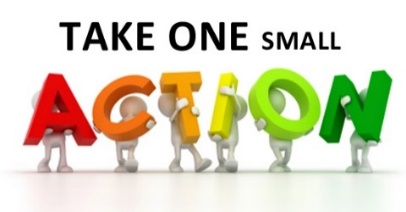 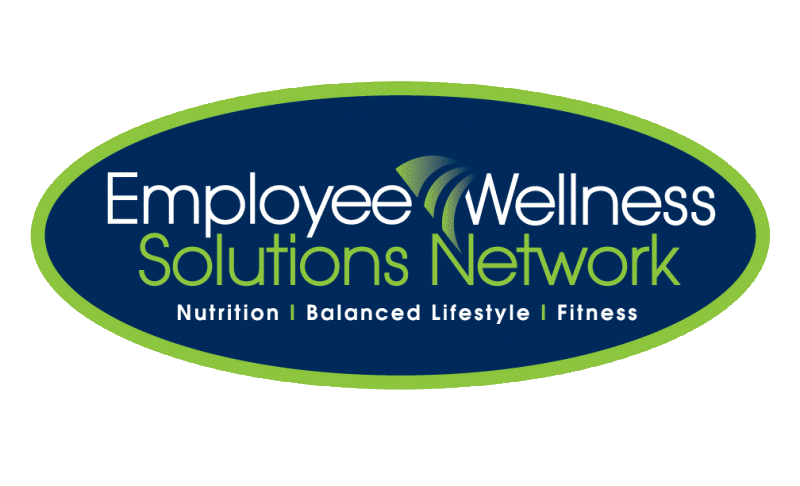 www.EWSNetwork.com
[Speaker Notes: Wellness champions – creating a dynamic committee
Well-rounded from different departments/buildings/who else can we recruit? Inclusive representation
Agenda, minutes, positive roundtable
 
Scenario activity – take negative spin and then positive spin. Practice, come back and role-play – pick 2 scenarios out of pot and practice negative spin and positive spin
I don’t think management is behind this program….you have to know the leadership support and how they support it? Leave the junk in the trunk – wellness champion – what does that mean? Only positivity comes to the meetings, bring constructive criticism and solutions on “fixing it”
Wellness is about forward thinking, positivity, not everyone does this, for those who do 90% don’t do it well – not just lip service












Important to note…although there is a focus on individual health promotion…when we look at the sum of all aspects of the program together they make the greatest impact on employee well being…I believe addressing health and wellness in the workplace is the right thing to do. Employers have a prominent, influential position to promote health and wellness. 
If resources are an issue…start with something that works for you and your organization…your influence can bring about change…newsletter(healthly lifestyles, special tea food choices), blood pressure kiosk, fun corporate challenge, walking group(lunch time), health fair… contact some health care specialists…include a flu shot clinic… have a golf tournament and call it a wellness initiative…take pictures…share with staff…COMMUNICATION the key.

SM approval – CEO/ VP’s participation…they send out emails to all staff indicating support [attend health fair for 1 hour on company time]. Board support.

Investment – not seen as a cost. Wellness program has been woven through the folds of our organization. People just talk about it now…best of all we are seeing the results the effort we put in the first year or two.

Clear objectives for implementation – why continue? Very clear that a comprehensive wellness strategy works…creates a fit and healthy bottom line of… healthy engaged staff, reduces absenteeism, reduced health care costs, boost in morale, increased productivity.]
Strategic Links to Optimize Success
Virtual wellness portal
E-campaigns
E-promotions
E-challenges
NEW virtual platform
NEW HRA, rewards platform, tracking APPS
On-site 1-on-1 Wellness Consulting/Coaching
Virtual or Phone Consultations
HRA
Wellness Kiosks
Point-of-Decision Posters
Newsletters 
On-site Health Fairs
Promo Days
Walkarounds
Wellness Challenges 
Seminars & Workshops
Group Exercise Classes
Lunch n’ Learns
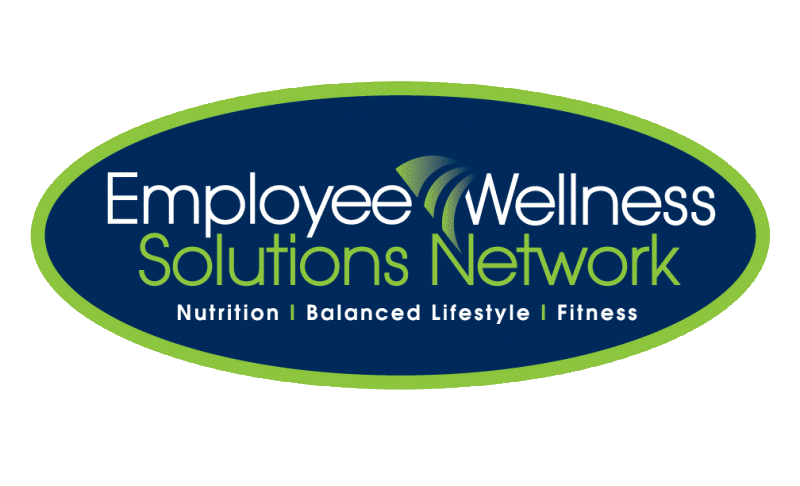 www.EWSNetwork.com
PLAN
DO
REVIEW
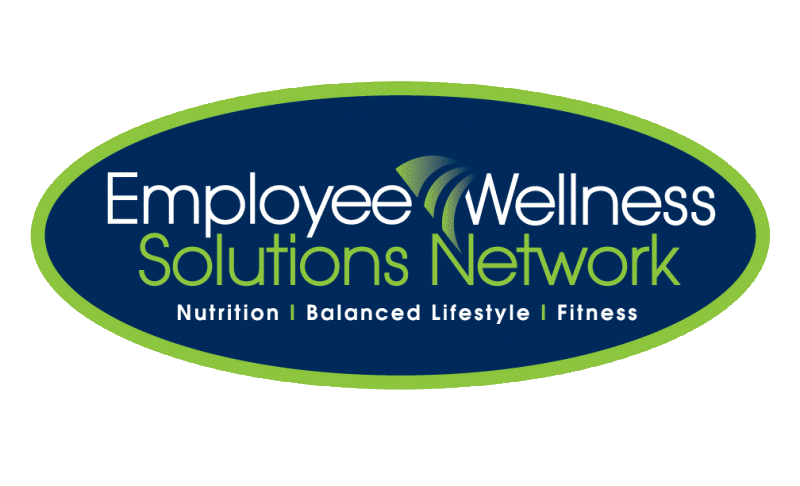 www.EWSNetwork.com
[Speaker Notes: Requests, suggestions – how do we gather, talk about it, plan it and execute it?

Who we are, why we are here, have figured out we want to get to the moon, now we have to figure out how to get there. Listen, communication, implement
Requests, how do we communicate, then do it]
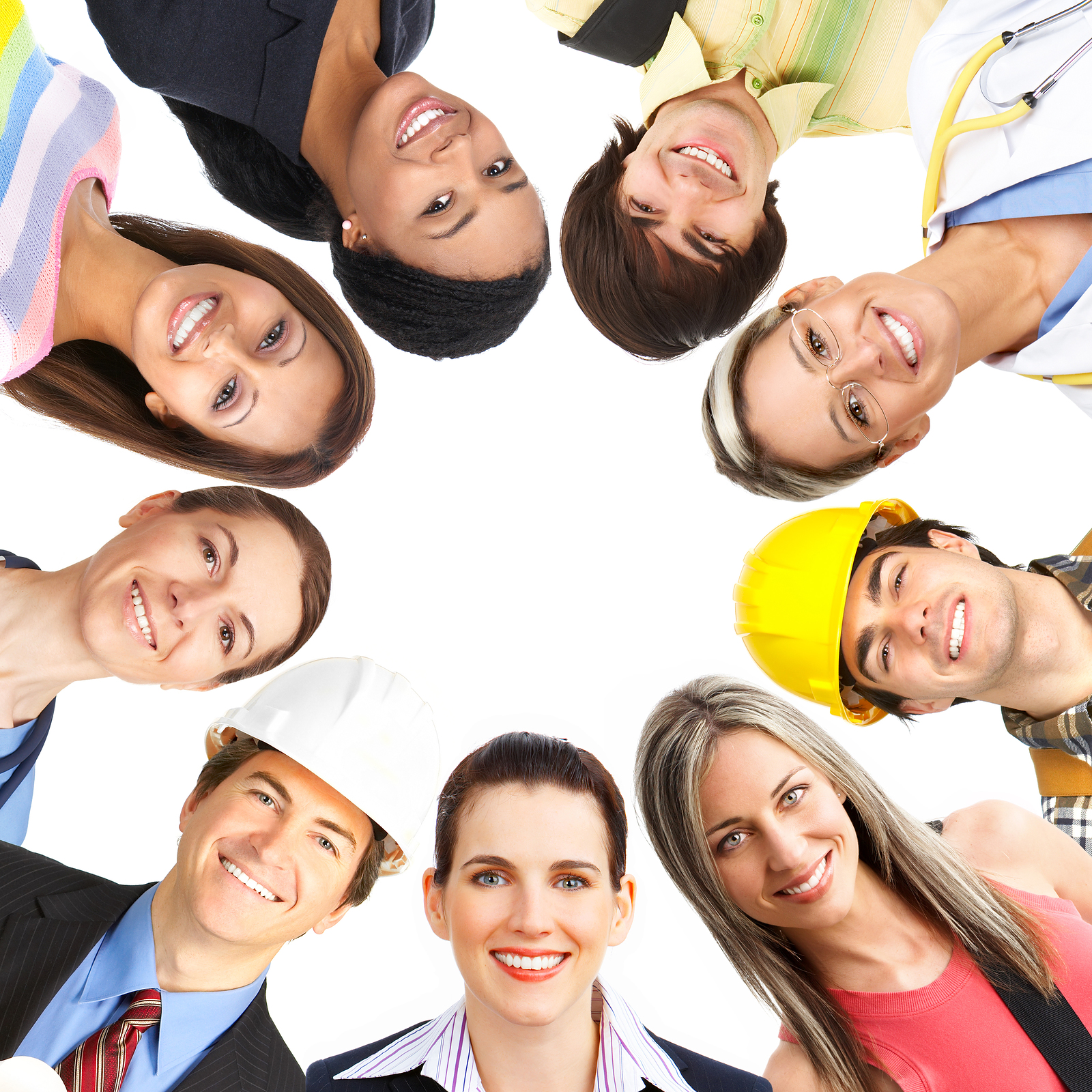 DO
Communication
Visibility
Supporting Programs
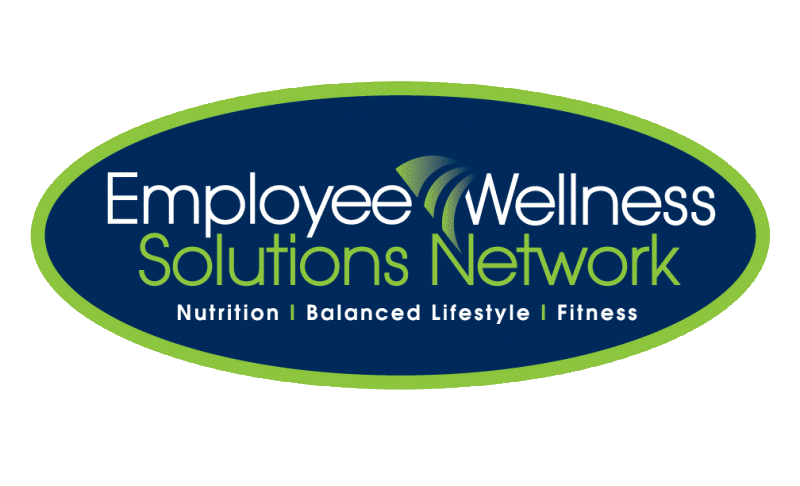 www.EWSNetwork.com
Strategies for 
Optimal Communication
Spread the word! What’s working, what’s not?

Learning Styles

Physical Means

Internal/Intranet
Newsletter circulation
Wellness tab
Emails
Current emails – getting to staff?

Others?

What can I do to help?
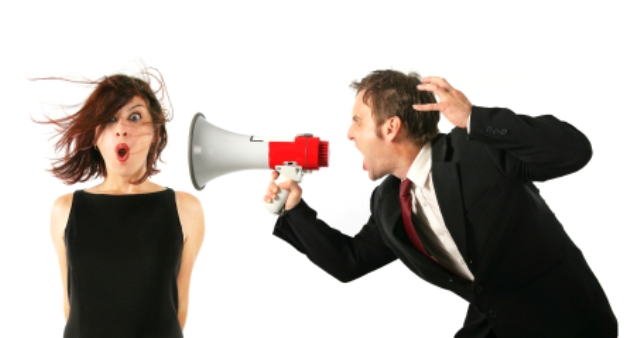 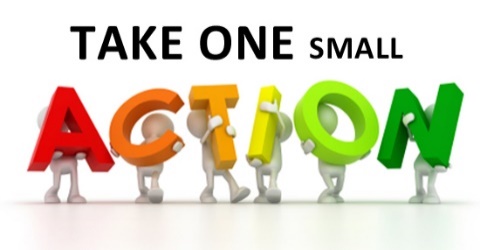 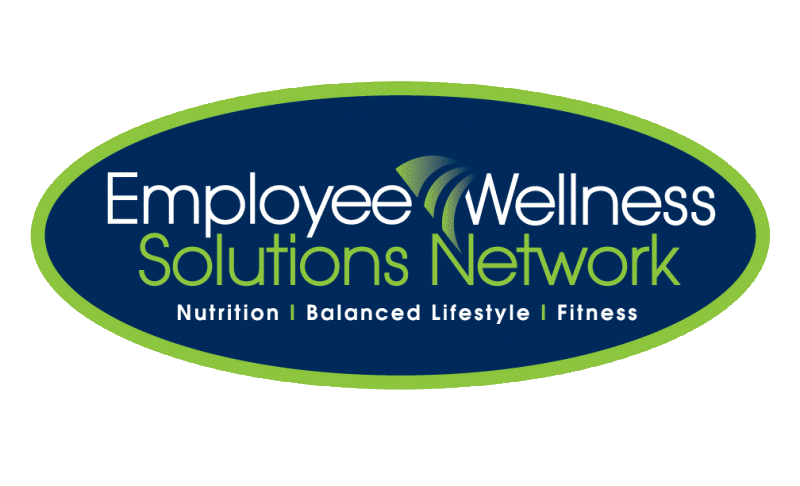 www.EWSNetwork.com
[Speaker Notes: Physical
Media boards
Bathroom stalls
Paystub drops
Posters
Staff and board meetings?
Internal/Intranet
Newsletter circulation
Wellness tab


Participation - Communication – dive into is everyone going to be able to participate, sign ups, sessions, logistics of signing up]
Strategies for Visibility
Is what we’re doing showing value? Visible enough?
Visible wellness promotions – smoothie days, BP cuff available, healthy snacks/treats

Walkarounds with Kristin

Linking wellness to other staff events?

Team vs individual events

Incentives, food provided

Blog, Facebook

Healthy workplace recognition – regional, national





What can I do to help?
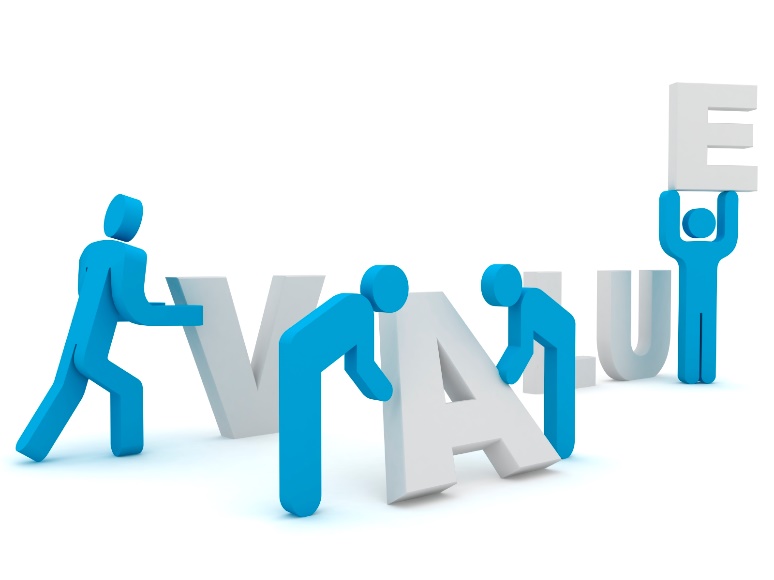 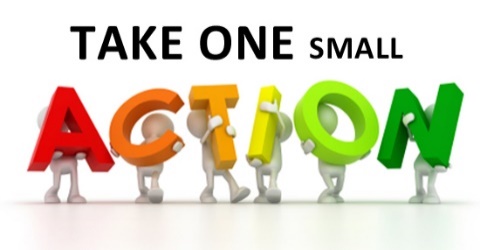 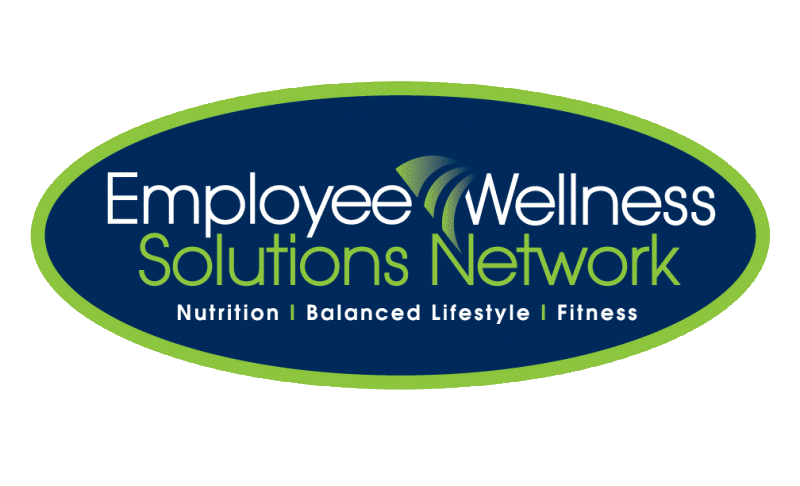 www.EWSNetwork.com
[Speaker Notes: Mission and vision statement support – definitions for both
Do they have a corporate vision/mission
When you create the wellness one, do they compliment each other? I can give examples to build internal ownership – pride, culture, not a fly by night, engrained into overall culture that are written somewhere – incorporated into corp strategic plan

Important to you?

What is the corporate vision/mission statements?

Does wellness compliment the corporate statements?

How best to drive participation in creating one for your organization? Friendly competition?

Policies/Procedures
Healthy lunches/food for meetings/catering 
options
Smoke-free workplace
Others?]
Strategies for Including 
Supporting Initiatives
What else do you have access to?

Strategic affiliates – who do you know?

Community deals/promotions periodically

Other benefits, memberships, offerings, paramedicals offered

Family opportunities

Internal recognition program

Member-driven, ideas on maybe involving members?

What can I do to help?
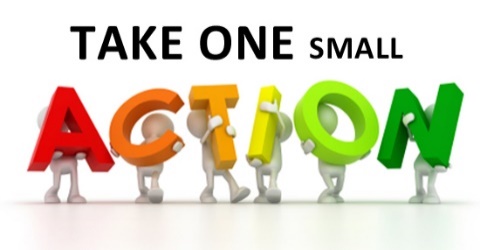 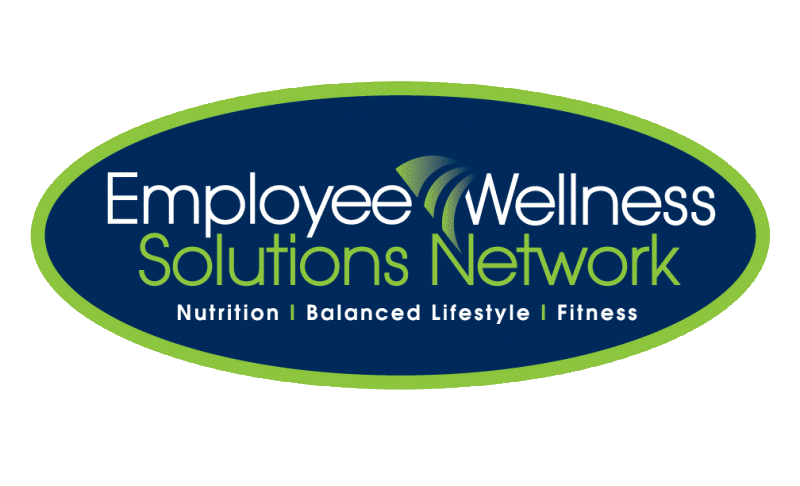 www.EWSNetwork.com
[Speaker Notes: Other successful strategies – to drive participation – teams vs individual, incentives, food provided, external speakers, recognition program, wellness room, intranet, wellness library and where are they coming from? Information already offered but no idea how to get to it? make aware of what they already have. EAP LNL, HRA from insurance, report from the HRA for you to see results? What other modalities are under paramedicals – flu shot clinic, promotion of what they are via health fair, certain proactive professionals vs reactive – naturopath, chiro, physio; if premium goes down saves $ - use proactive benefits more proactively = changes drug cost profile
INTAKE FORM – cost sharing or covered 100$;]
Linking it all Together
Communication Strategies
Visibility
Engagement
Supporting Initiatives
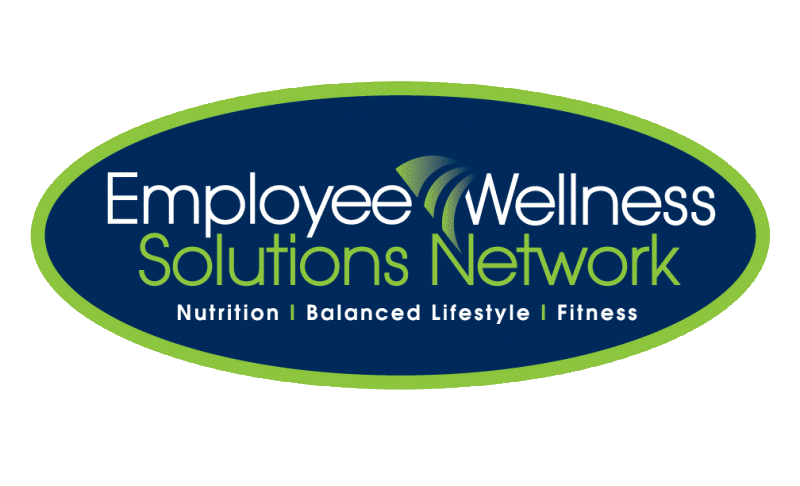 www.EWSNetwork.com
[Speaker Notes: Define awareness, group, individual, assessment/reporting, supportive programs/complimentary programs [EAP, other programs within their benefits], physical [workstation set up, bike racks, bulletin boards, cafeteria] – quadrant on whiteboard

Using white board, write down what they say in each of the four pillars]
Accept wellness at work!
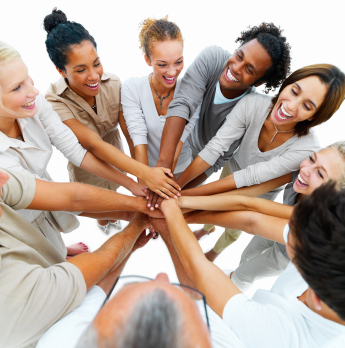 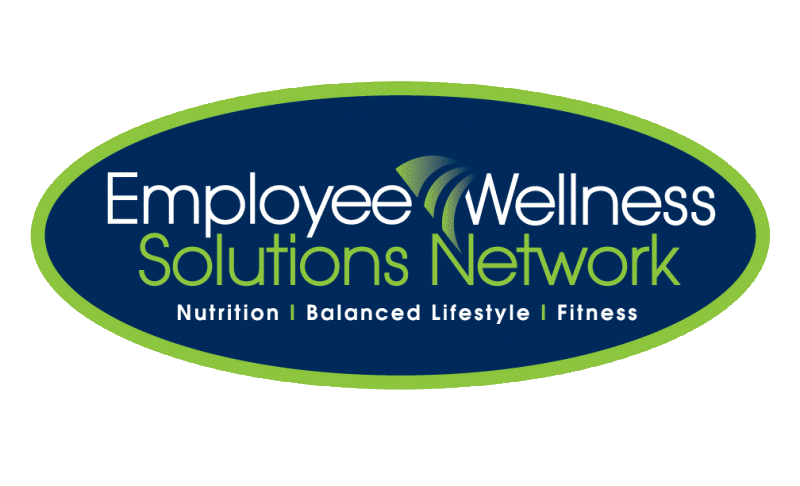 www.EWSNetwork.com
Moving into 2016
Engagement Model Plan
reNEW YOU in 2016 [4 months]
Monthly lunch n’ learns
Monthly tracking 
Wellness Warrior Nominations
Monthly prizes and grand prizes [end of campaign]

Family Wellness Webinar Series


NEW digital platform – Health Connected with *Incentive Program
(rollout in spring)

Family Wellness 
Bursary Campaign

OTHER
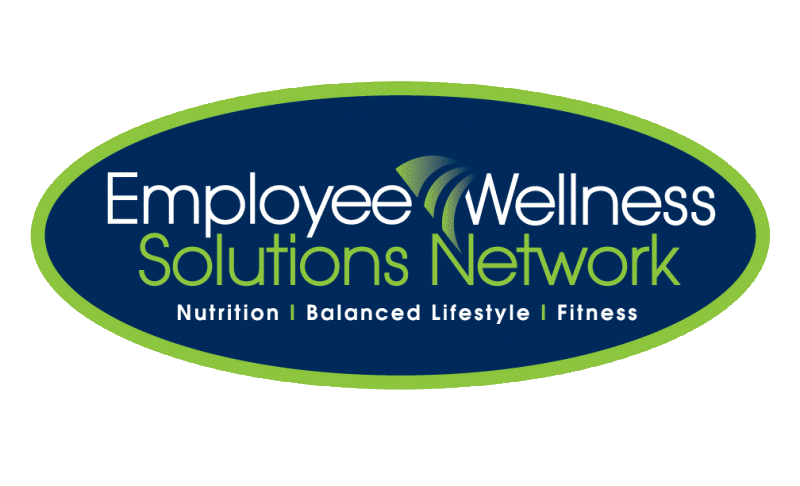 www.EWSNetwork.com
[Speaker Notes: Staff meetings

QMM meetings

Lunch n’ Learn/webinar series

reNEW YOU in 2016

10x10x10 Program

NEW virtual platform – possible roll-out, more to come

Incentive Programs













Important to note…although there is a focus on individual health promotion…when we look at the sum of all aspects of the program together they make the greatest impact on employee well being…I believe addressing health and wellness in the workplace is the right thing to do. Employers have a prominent, influential position to promote health and wellness. 
If resources are an issue…start with something that works for you and your organization…your influence can bring about change…newsletter(healthly lifestyles, special tea food choices), blood pressure kiosk, fun corporate challenge, walking group(lunch time), health fair… contact some health care specialists…include a flu shot clinic… have a golf tournament and call it a wellness initiative…take pictures…share with staff…COMMUNICATION the key.

SM approval – CEO/ VP’s participation…they send out emails to all staff indicating support [attend health fair for 1 hour on company time]. Board support.

Investment – not seen as a cost. Wellness program has been woven through the folds of our organization. People just talk about it now…best of all we are seeing the results the effort we put in the first year or two.

Clear objectives for implementation – why continue? Very clear that a comprehensive wellness strategy works…creates a fit and healthy bottom line of… healthy engaged staff, reduces absenteeism, reduced health care costs, boost in morale, increased productivity.]
Thank You!!
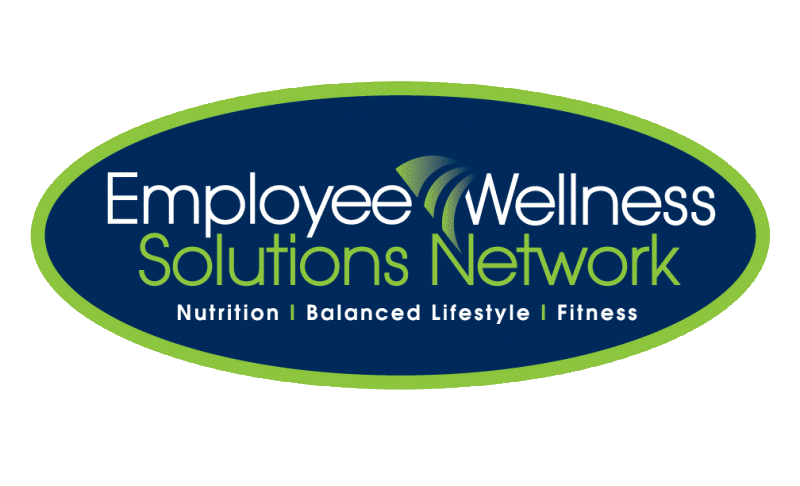 Meaghan Jansen, Employee Wellness Solutions Network
www.EWSNetwork.com   I  meaghan@EWSNetwork.com   I  519.860.6727